The owner of Original Hair Studio has the following entrepreneurial qualities:
resilience, motivation, experience, a calm manner, confidence.

In your book explain why these qualities are important to the success of this SME
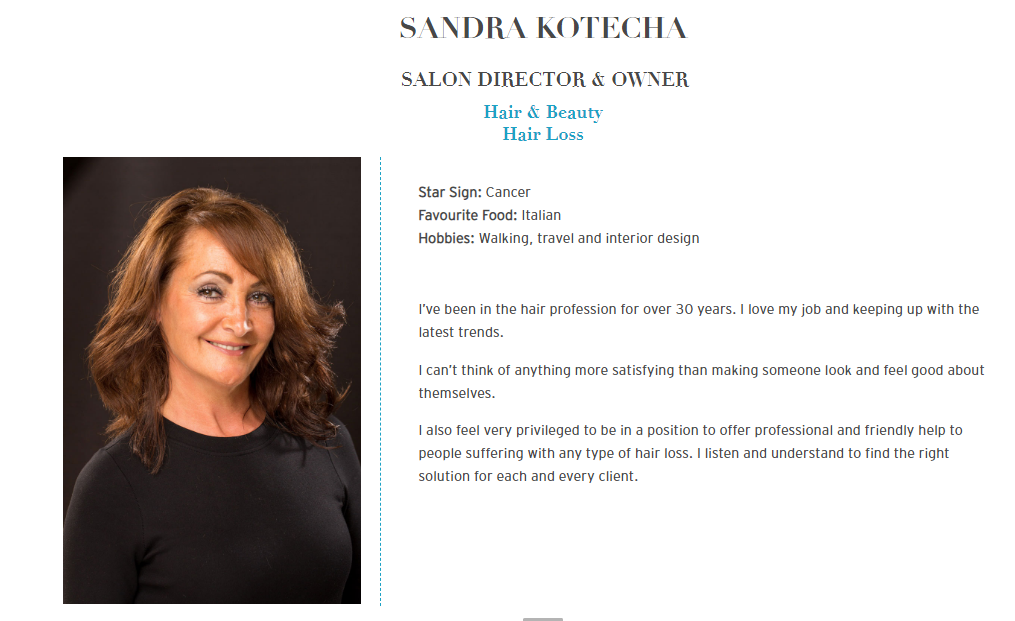 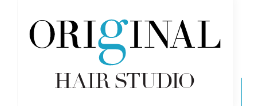 Connect
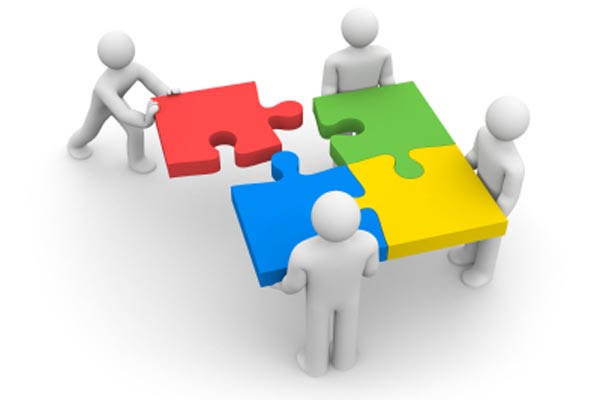 Title: Reasons for Success

LO: To explain the reasons for 
success in an SME

Success criteria:
I can identify entrepreneurial qualities linked to success
I can describe the reasons for success in an SME
I can justify the reasons for success in an SME

Literacy Foci Term 1b
Reading: Sequencing
Writing: homophones and common spelling mistakes
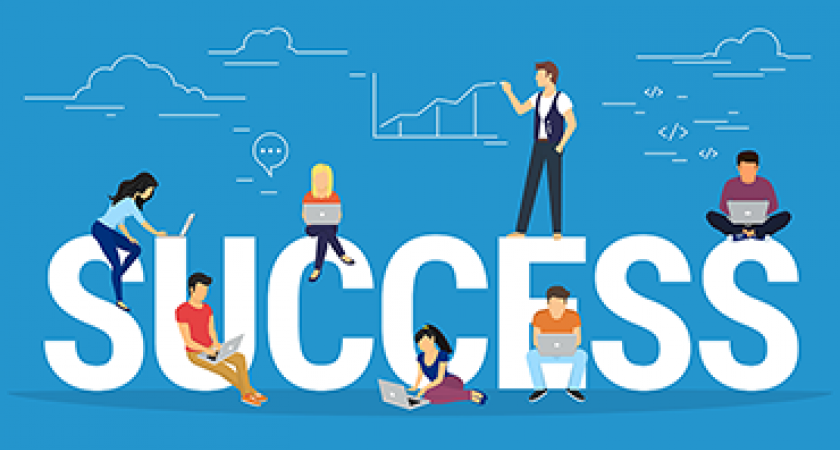 Look at these reasons for success:

o Skills, hard work, determination, resilience and the ability of the entrepreneur

o Ability to develop/motivate/train employees

o Level of customer service/satisfaction and the ability to meet customer needs

o Years of experience operating in this or similar markets.

Re-write then in order from 1-4 of importance
according to your opinion.
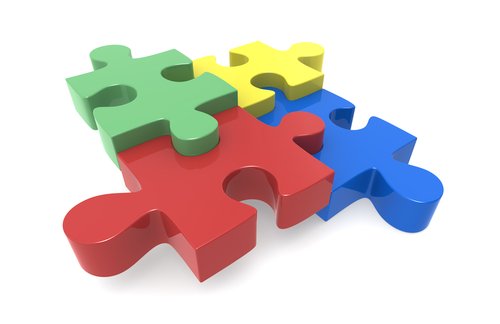 Activate
Demonstrate: Profile
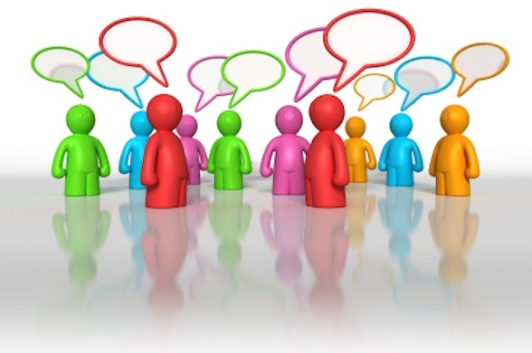 Sandra has over 30 years of experience of working in salons. She began as a self employed mobile hair dresser in the 1980’s rather than opening a shop to keep her costs low and to enable her small business to survive and grow. She had to work hard and show qualities such as the skills to cut and style hair, determination and resilience. Later she opened her own hair salon; Salon 366 in Bolton town centre with 3 other stylists. They sold the business as the premises was  too small and went their separate ways with Sandra buying the property for the Original Hair Studio with the help of her husband.

Sandra’s business is now a successful SME with a team of 14 stylists who offer a range of services to meet customer needs such as hair cuts, styling, colours, perms, highlights, treatments , make-up, micro blading, waxing, tanning and hair loss treatments. They also recently opened a nail bar to expand the services available to customers.

As the owner and director of the business Sandra must keep on developing services for customers and this also means investing in staff development. She must motivate her team with fair pay, holidays and flexible working arrangements. She must also invest in training to help staff to improve their skills. She must also ensure customers go away satisfied and return and has therefore introduced a loyalty scheme and complimentary refreshments to make each visit more of an indulgent experience. Testimonials (reviews) on their website and facebook are very complimentary demonstrating the success of Sandra and her Team at Original Hair Studio.
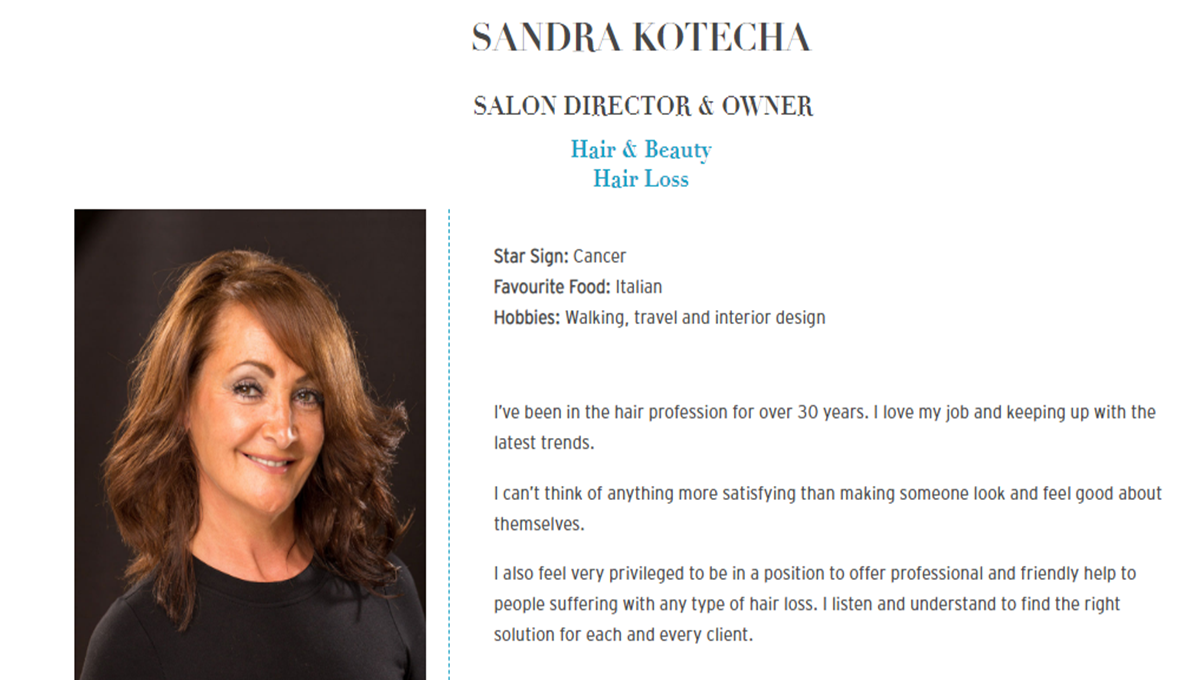 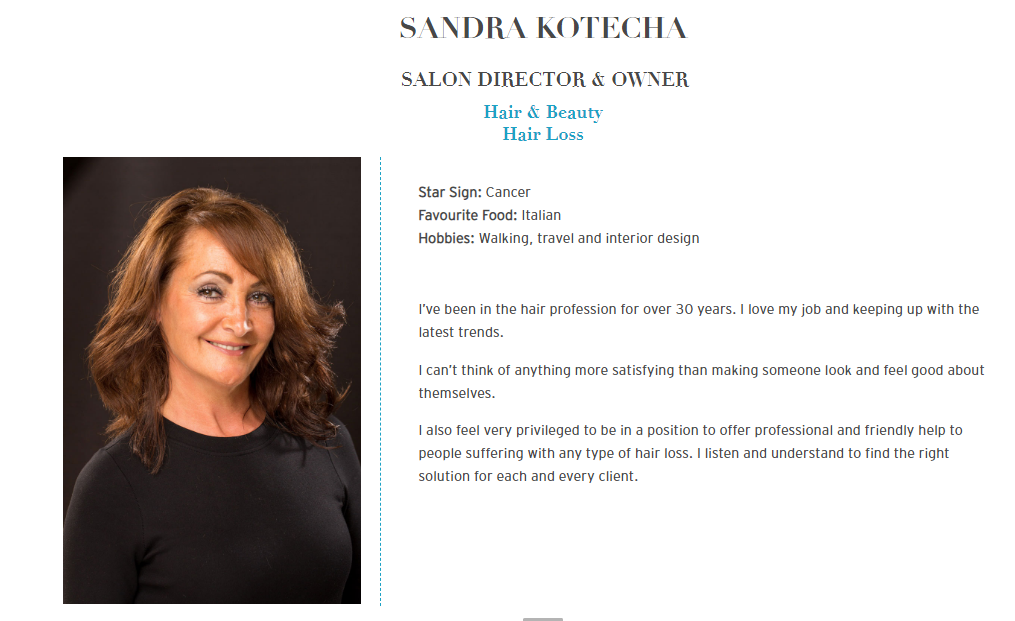 Write out this table and complete it using Sandra’s profile
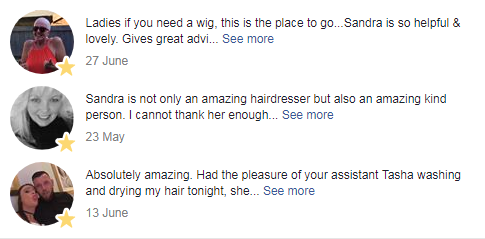 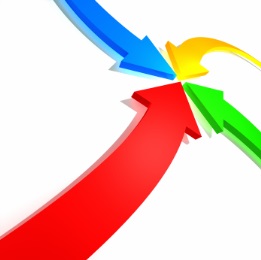 Consolidate
Take a look at the  testimonials/reviews on the website or facebook. 
Explain how they can be used to measure success. 
How could the comments influence potential customers?
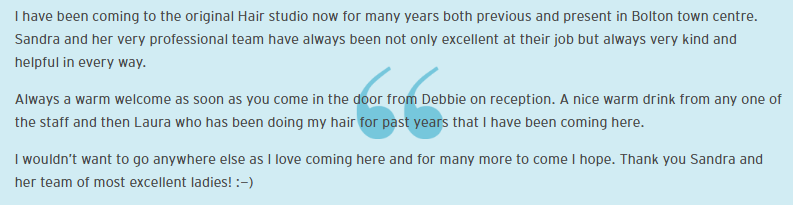 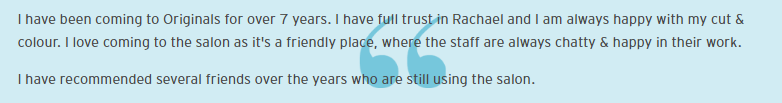 Homework task:

Due in:
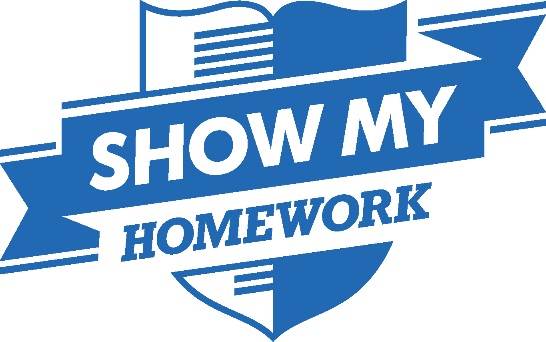 Editable
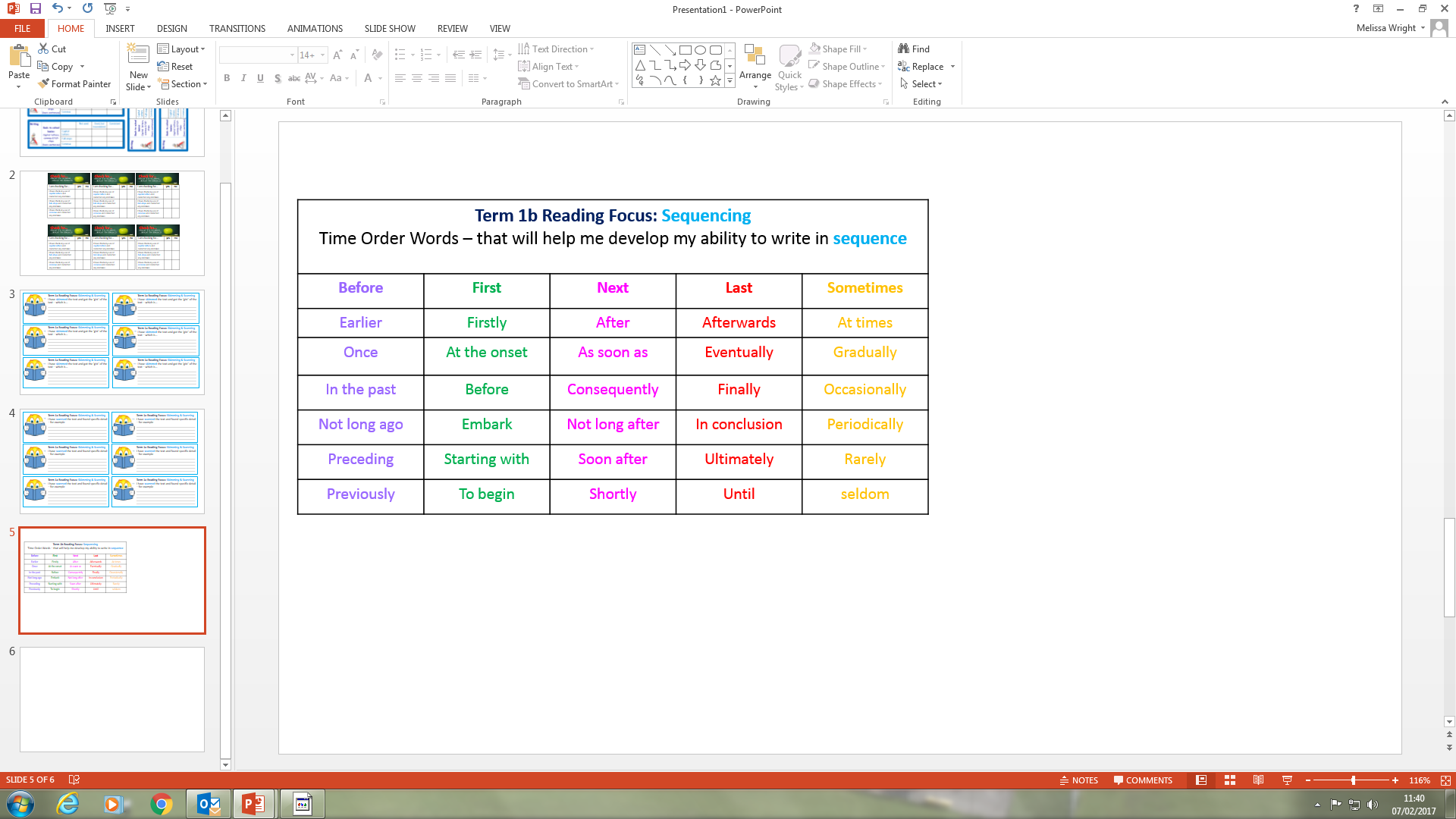 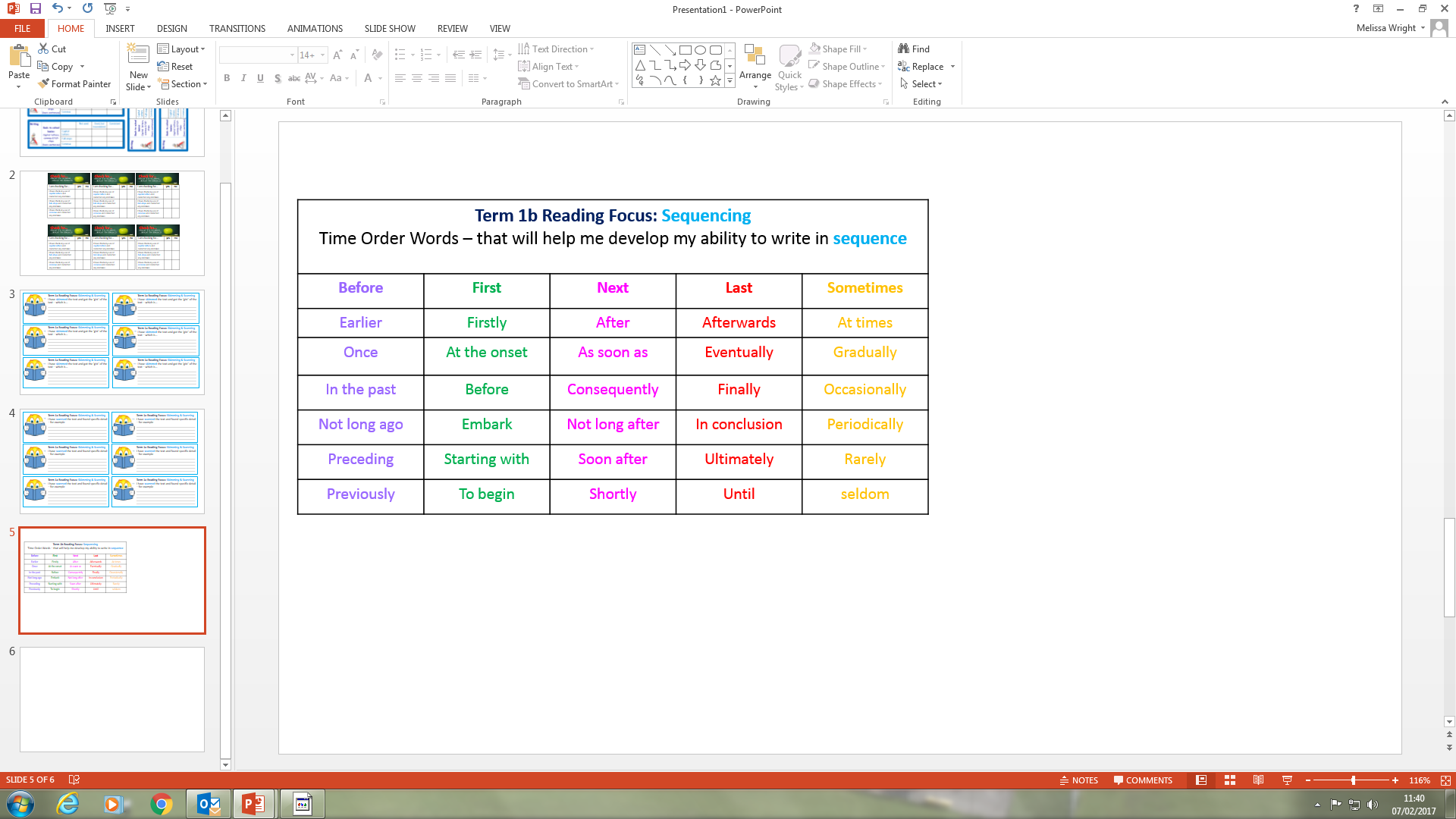 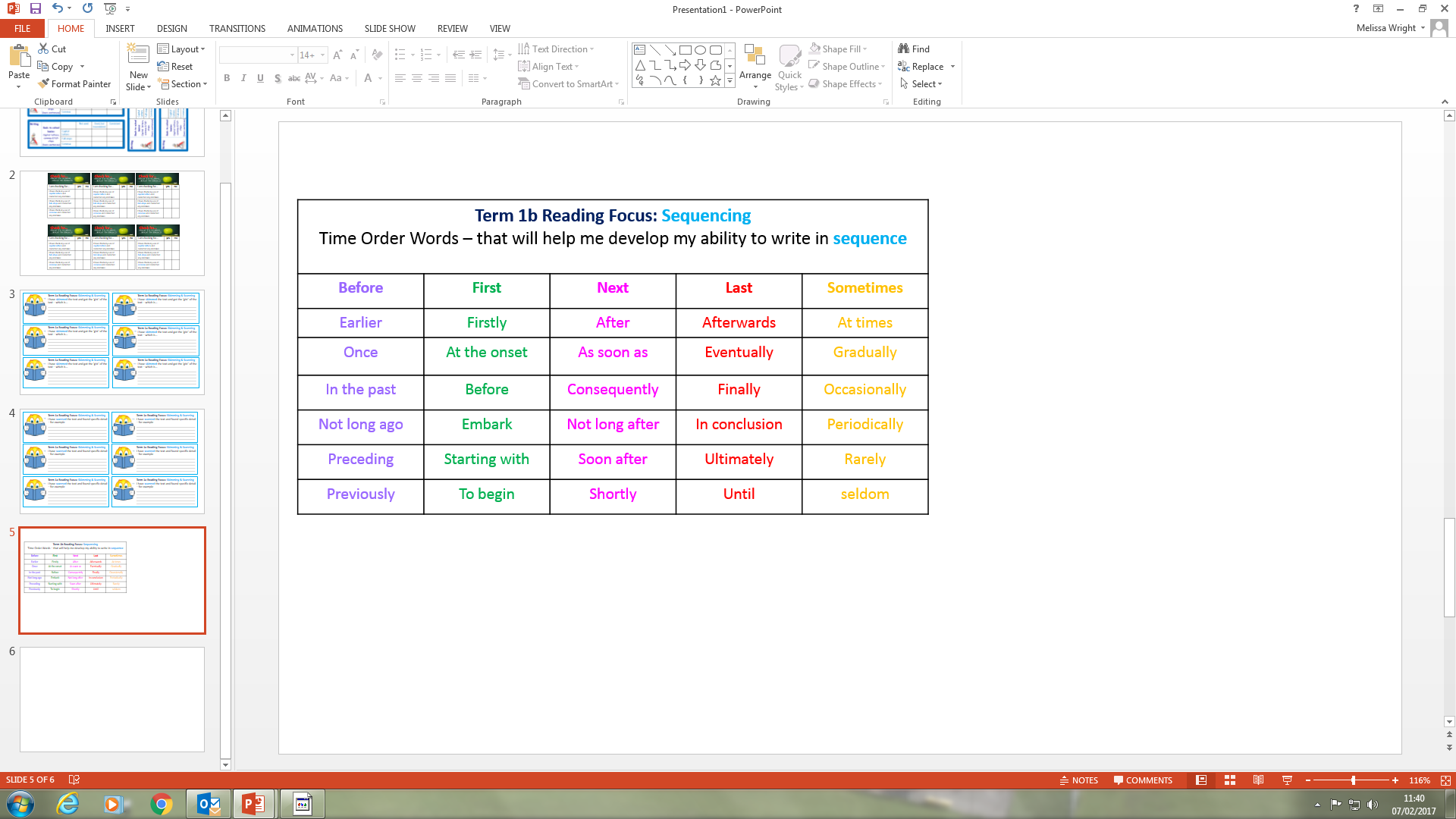 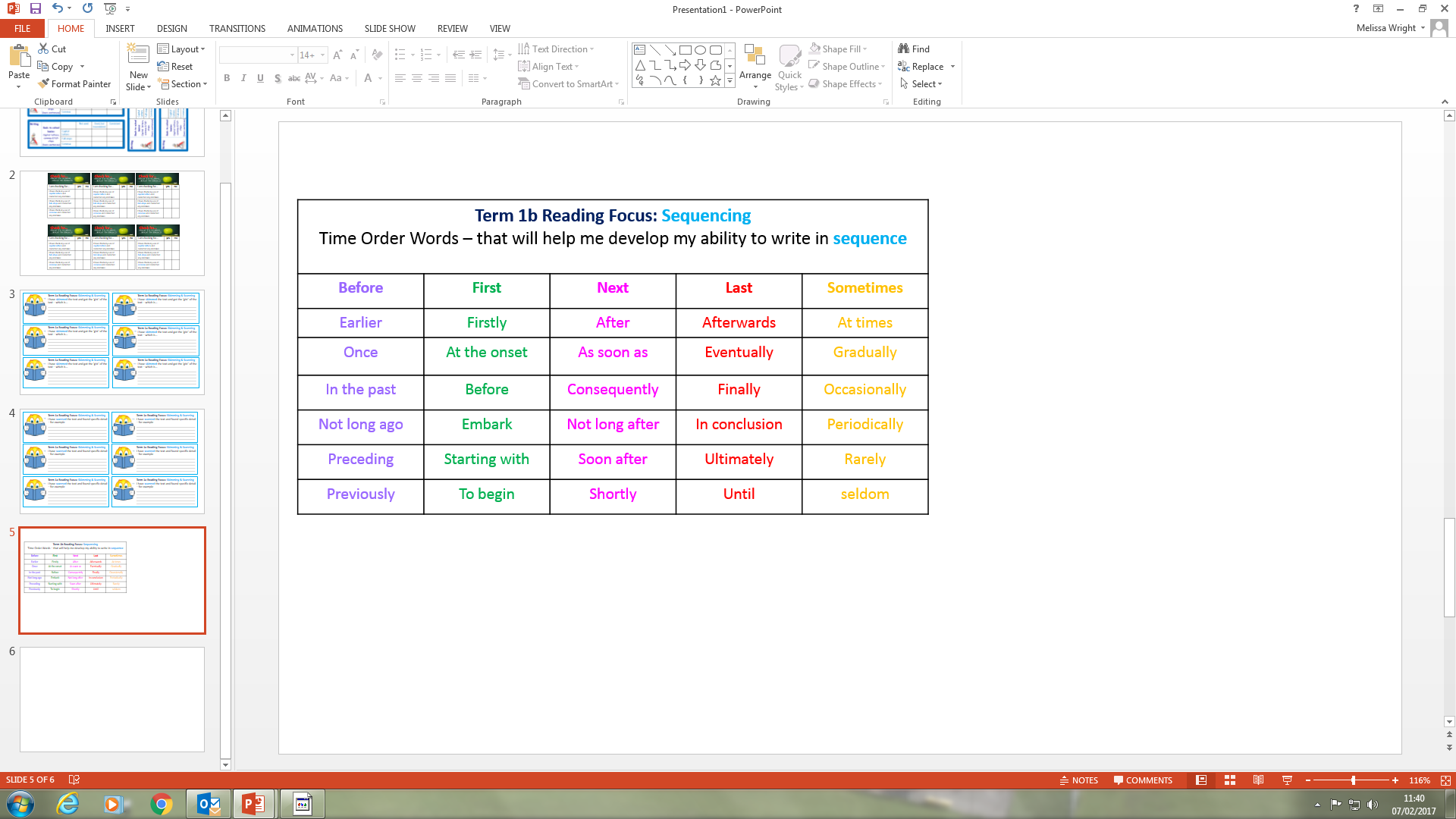 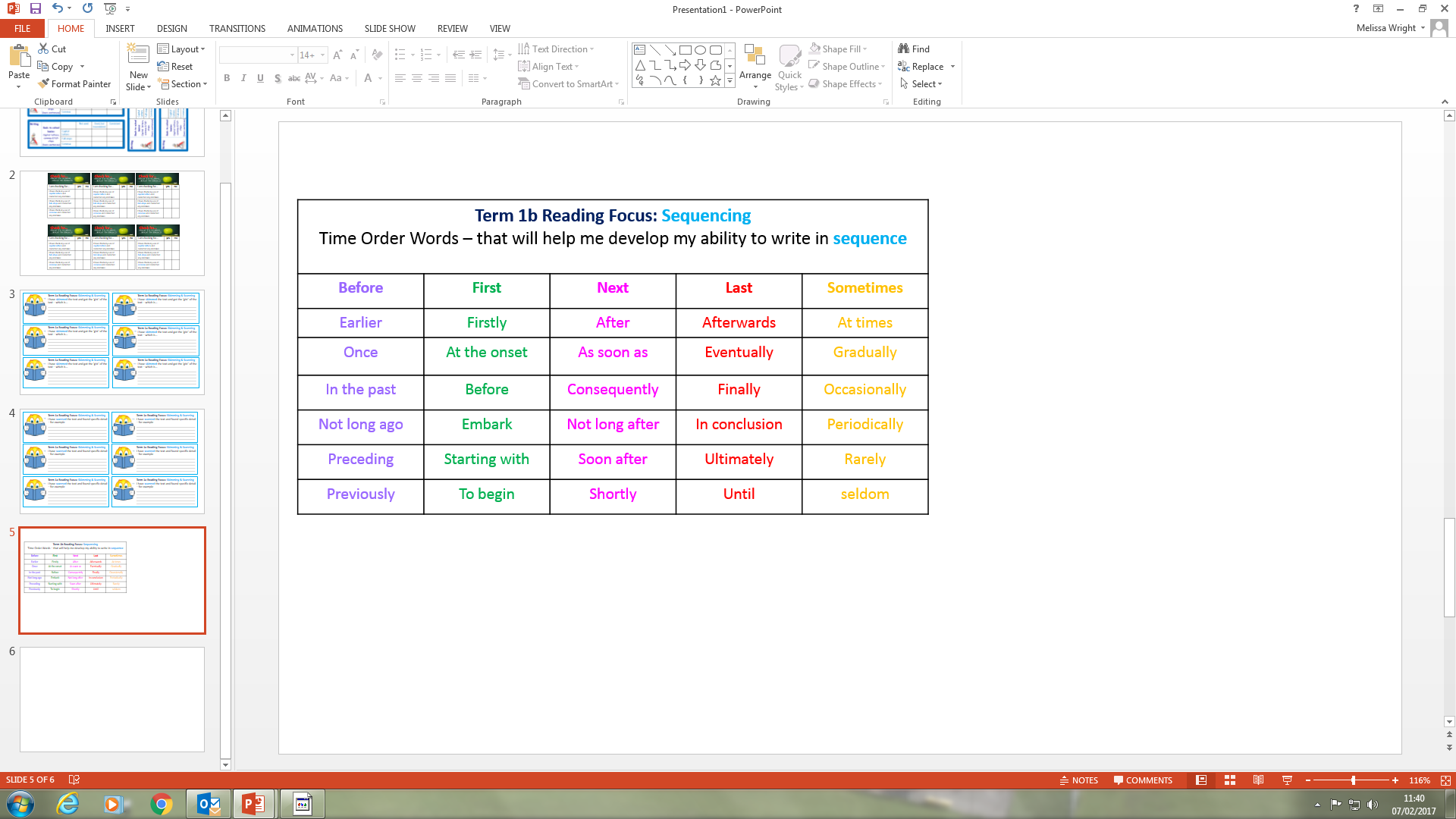 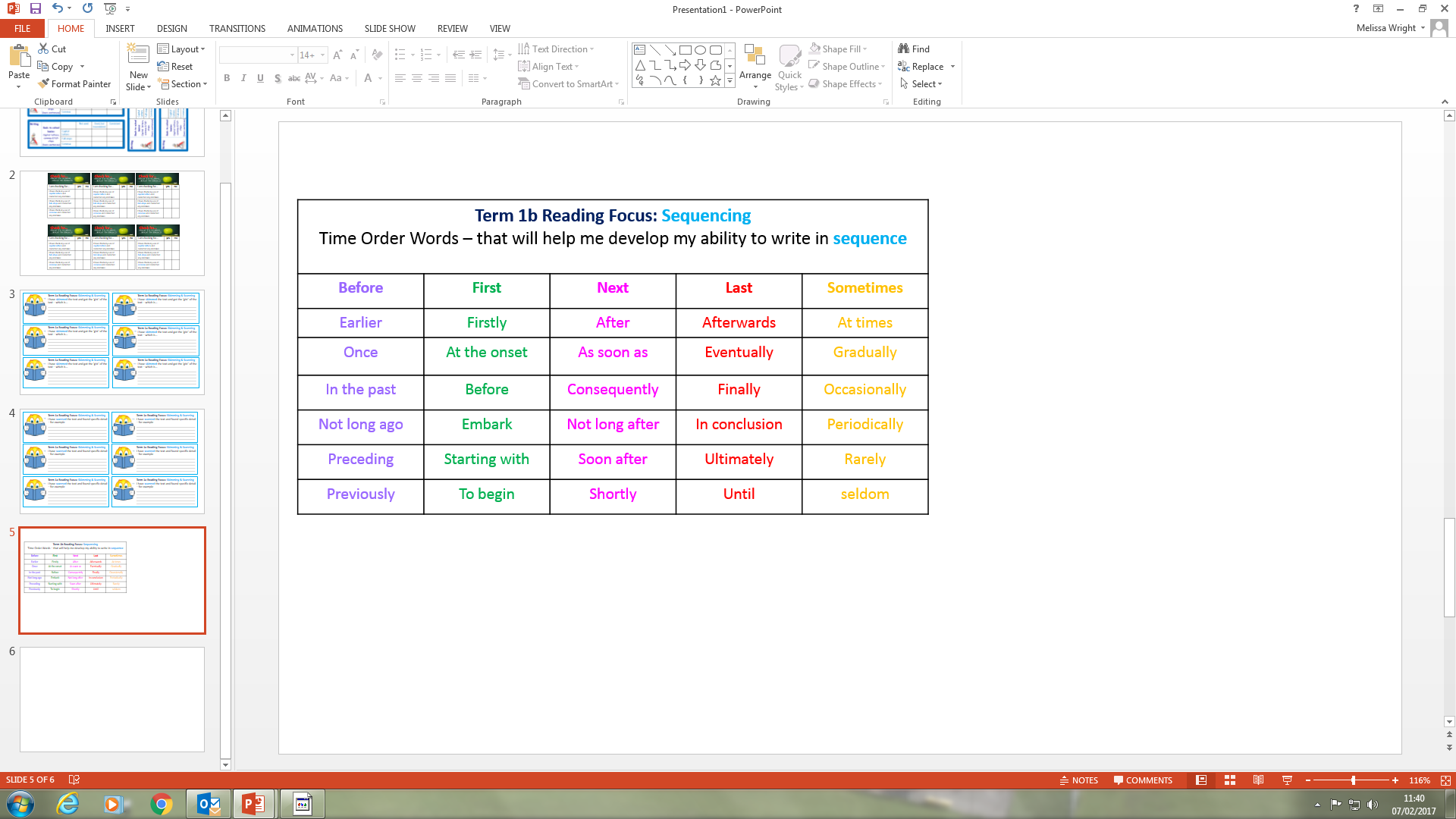 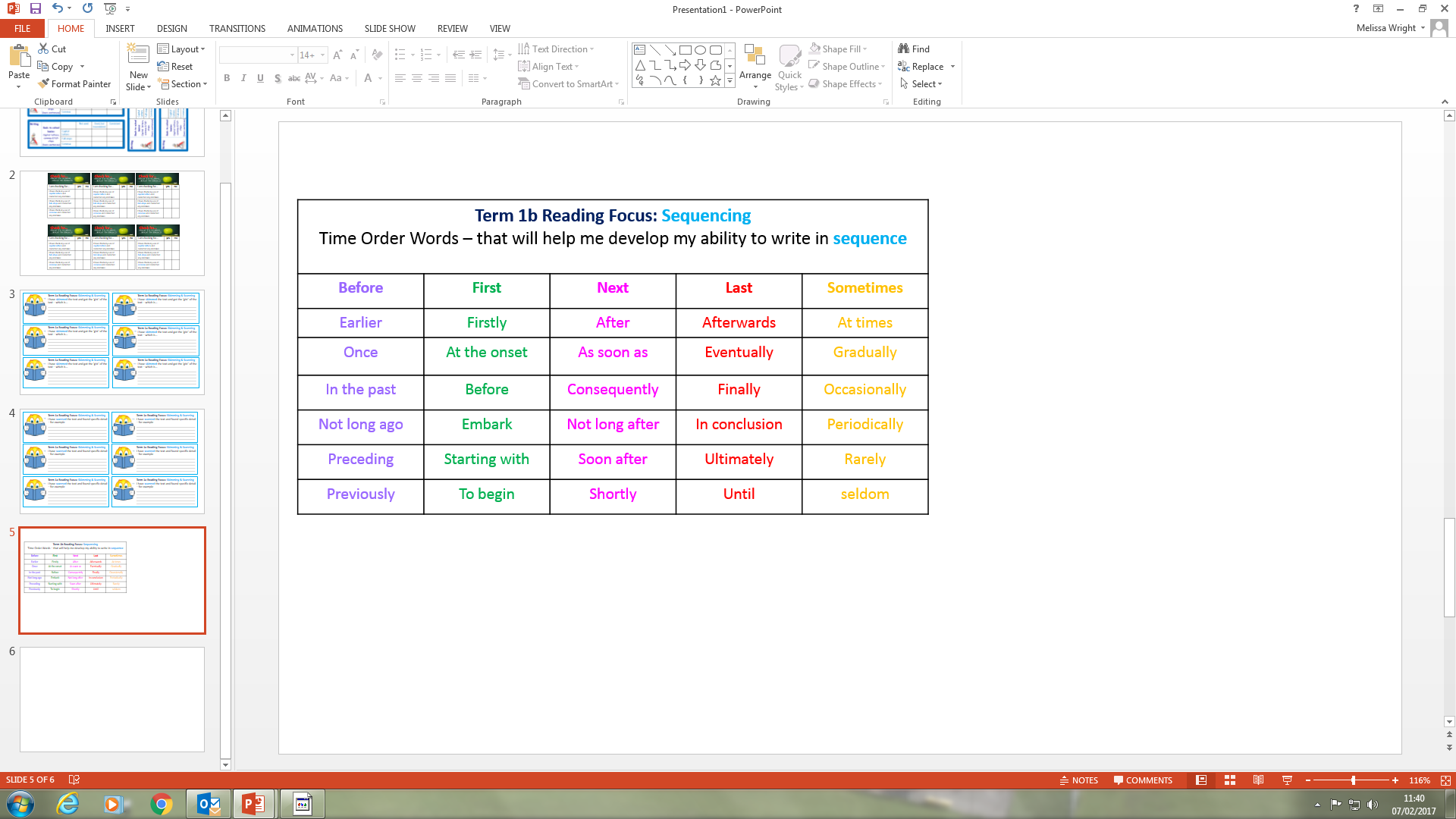 Term 1b Writing focus: Common spelling mistakes.
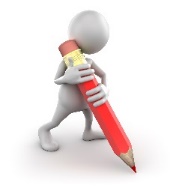 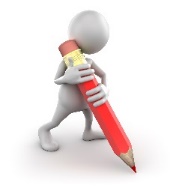 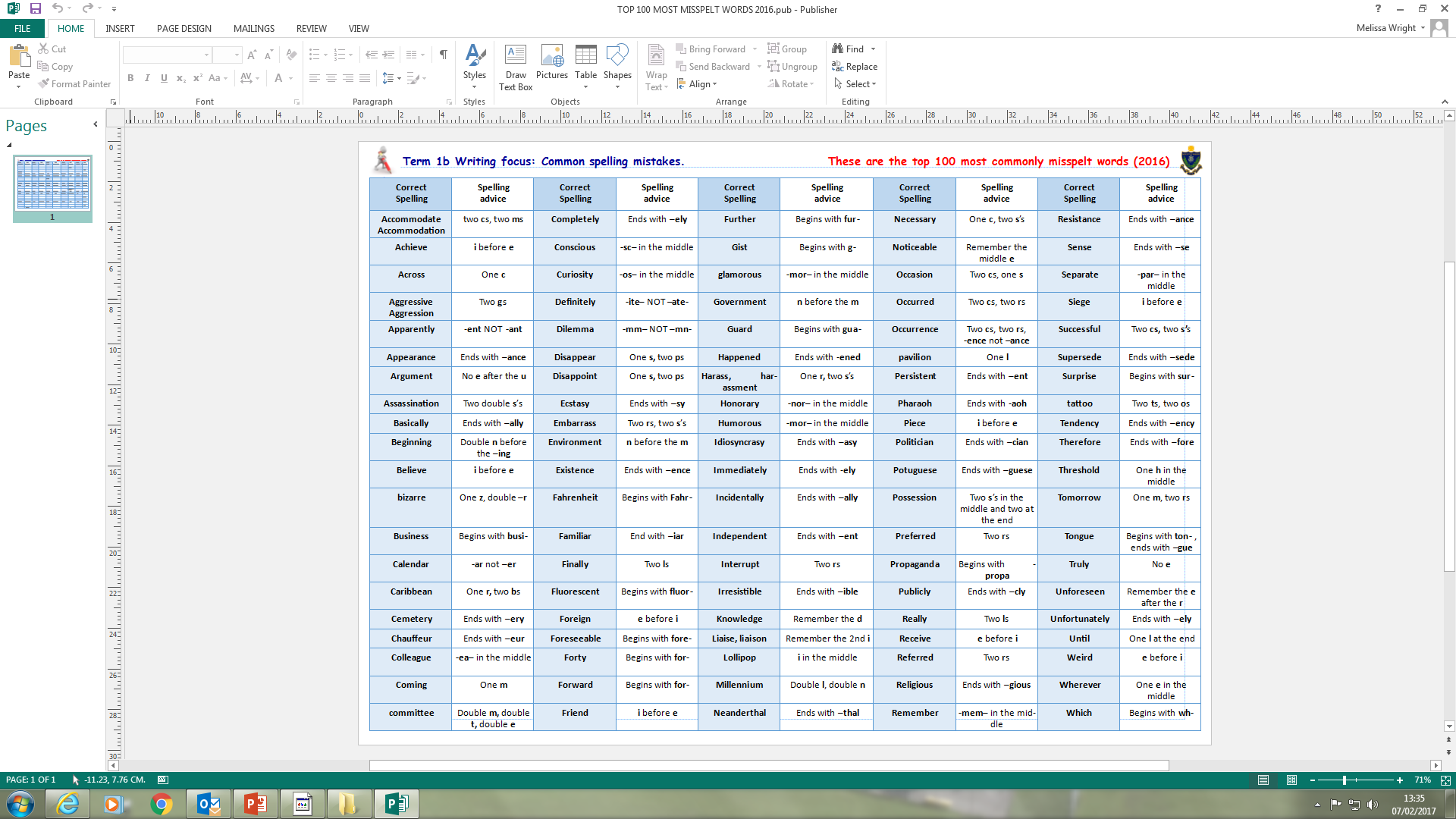 Term 1b Writing focus: Homophones
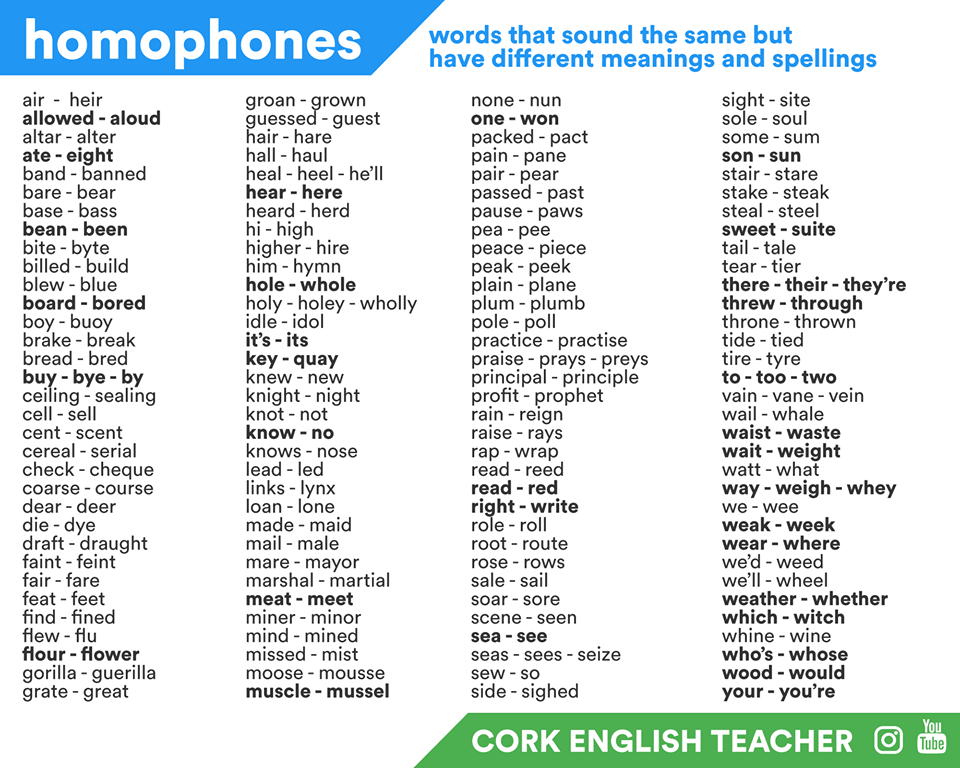 Lesson evaluation
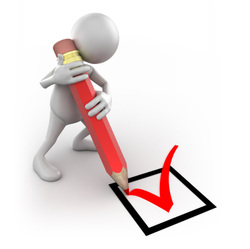